5
ĐI HỌC VUI SAO
Bài
10
THỜI KHÓA BIỂU
Đọc mở rộng
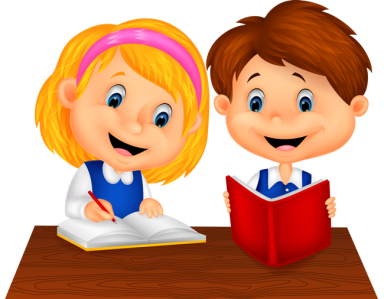 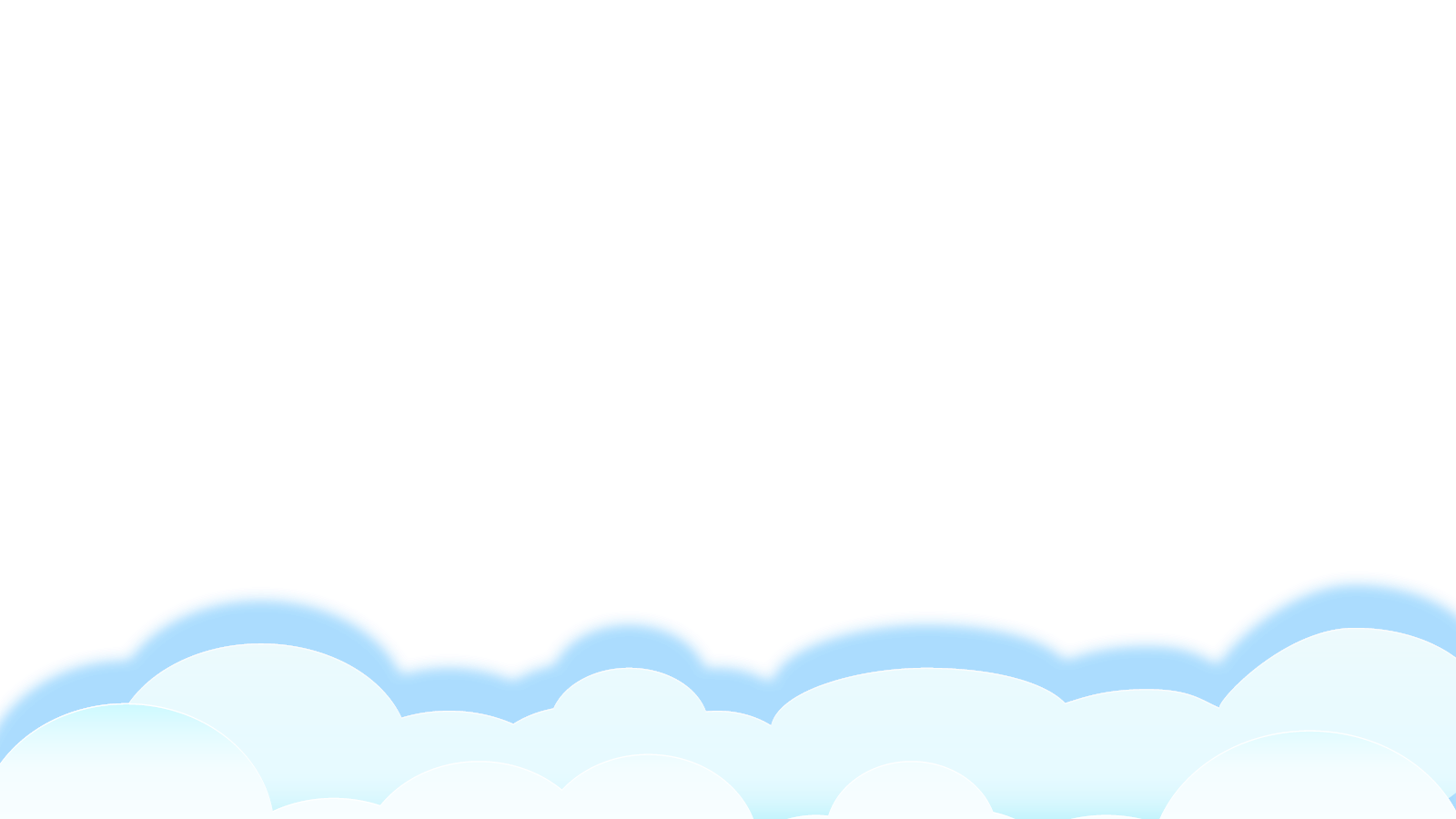 1
Đọc bảng tin của nhà trường.
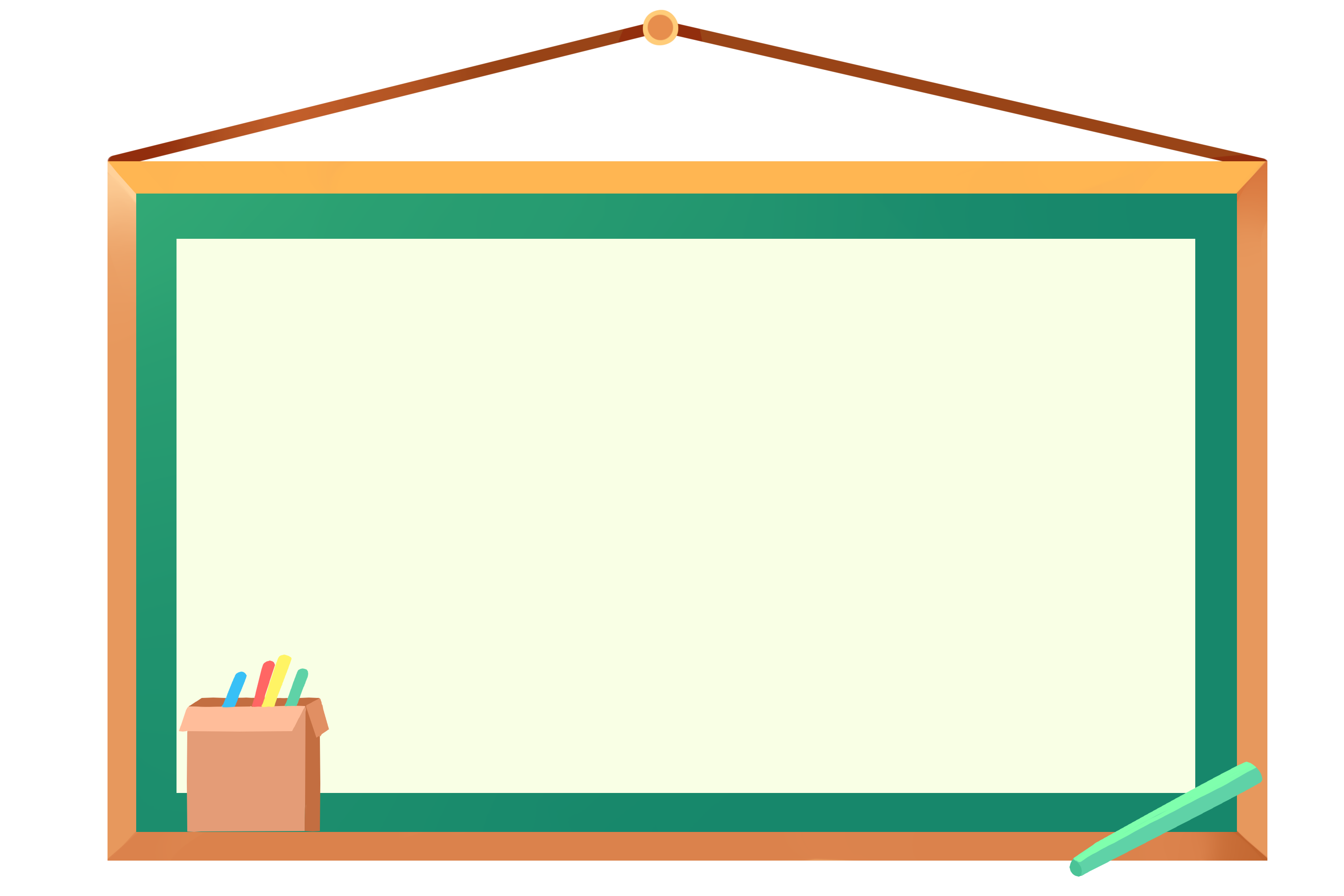 TRƯỜNG TIỂU HỌC VŨ XUÂN THIỀU
Bảng tin
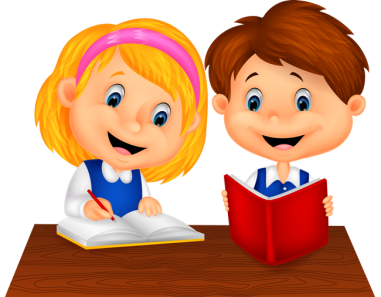 Chào mừng
Tuyên truyền phòng chống dịch bệnh
Ngày Quốc tế Phụ nữ 20/11
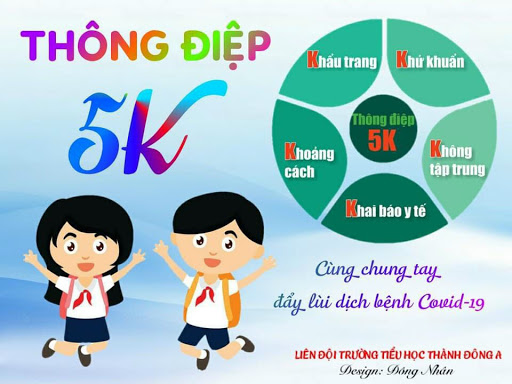 Mẹ ơi bể cạn non mònTrong tim con mãi vẫn còn khắc ghi       Dù đời ngang trái thị phiNhưng con có mẹ chuyện gì cũng qua.           		(Hoài Thương)
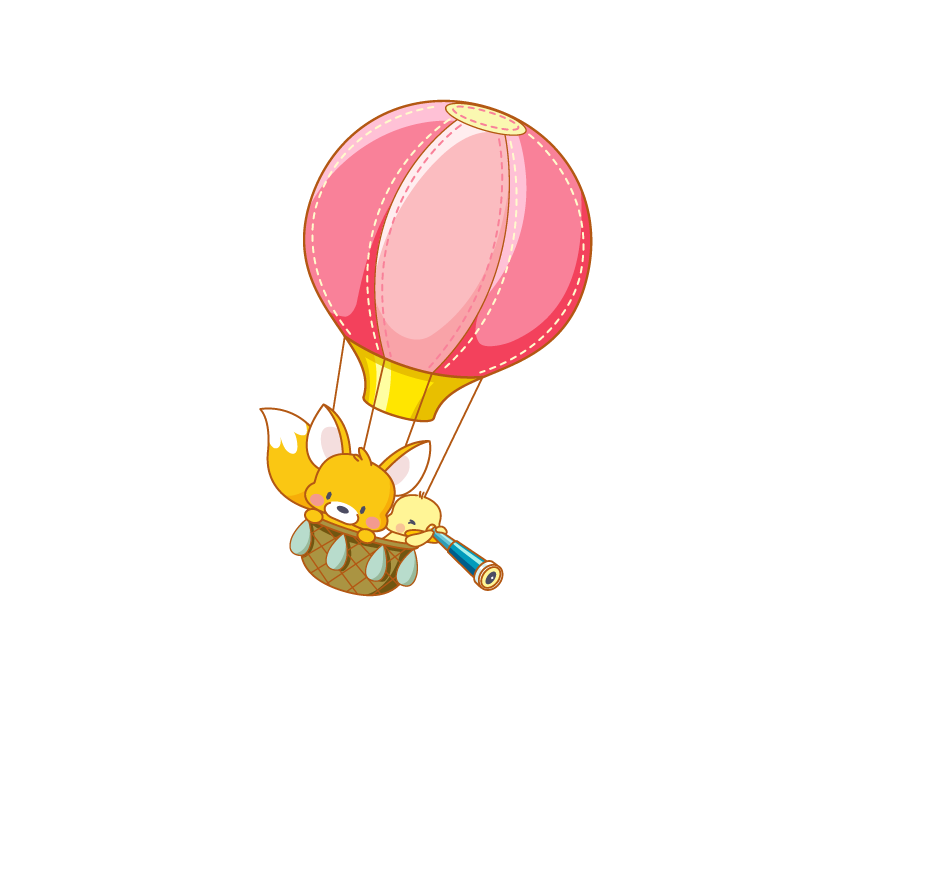 Nội dung của bảng tin là gì?
THẢO LUẬN NHÓM
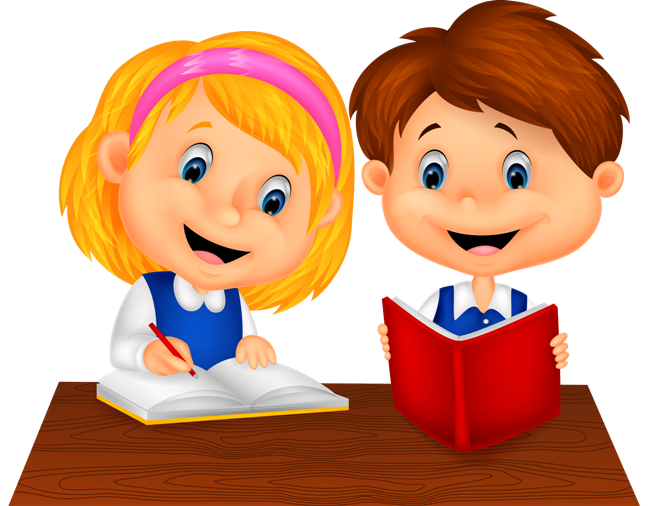 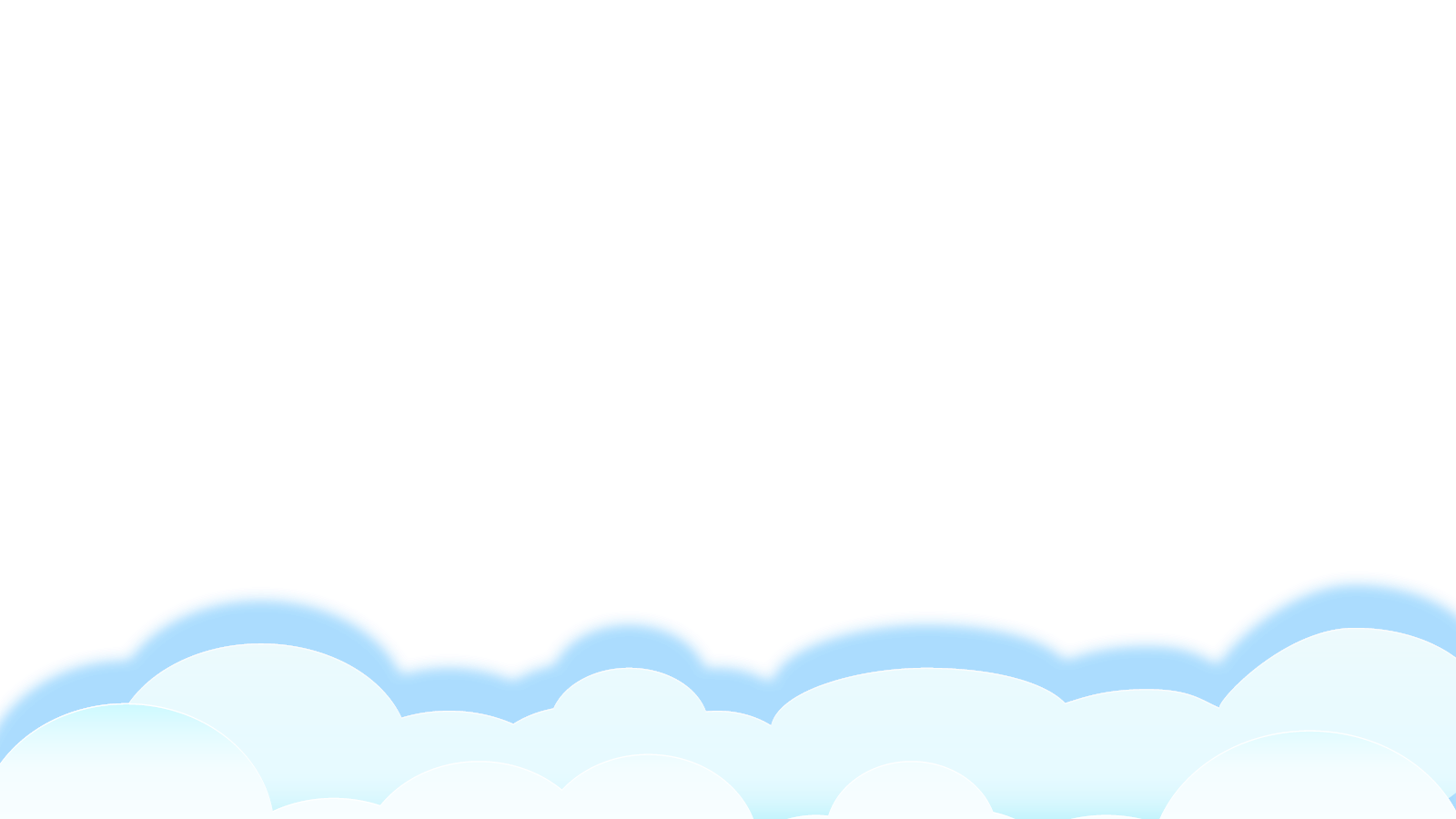 [Speaker Notes: GV kích chuột vào từng ô cột A để hiện đáp án.]
2
Chia sẻ với bạn những thông tin mà em quan tâm.
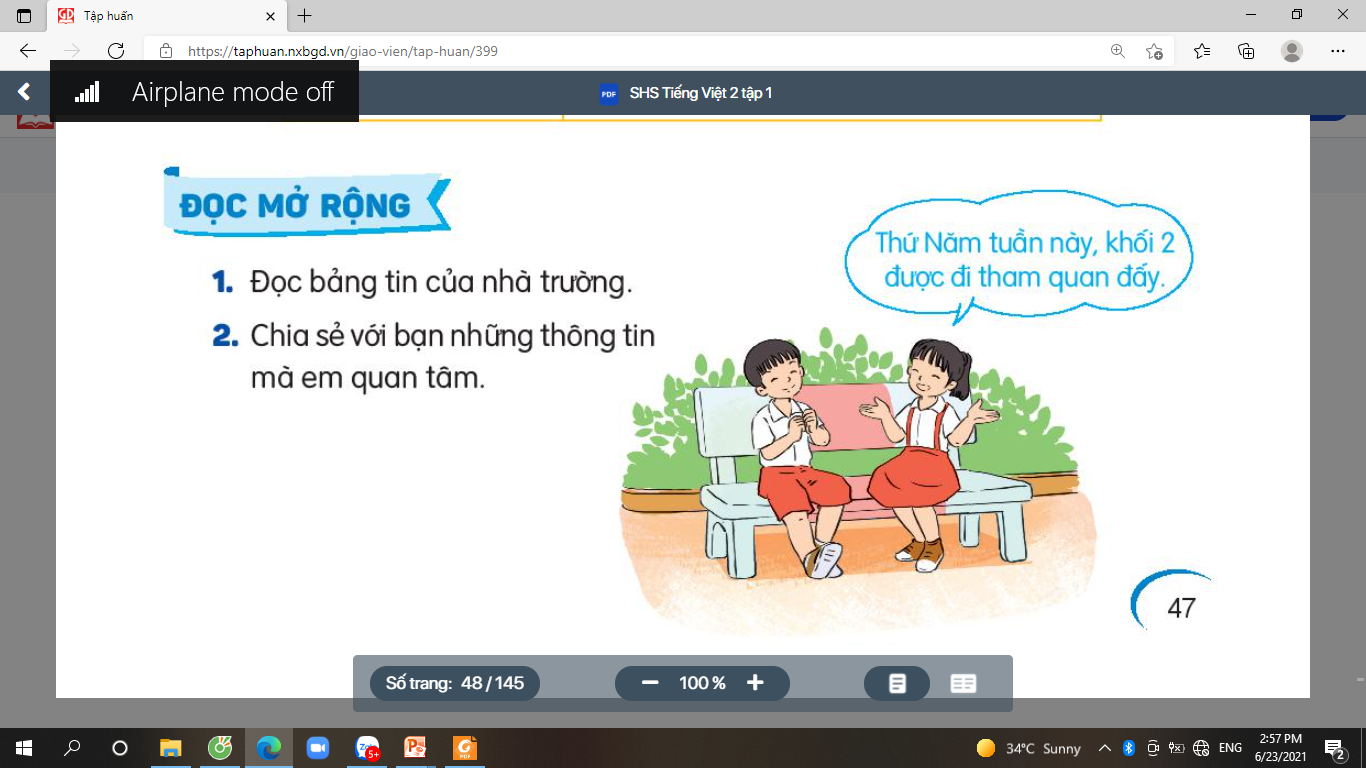 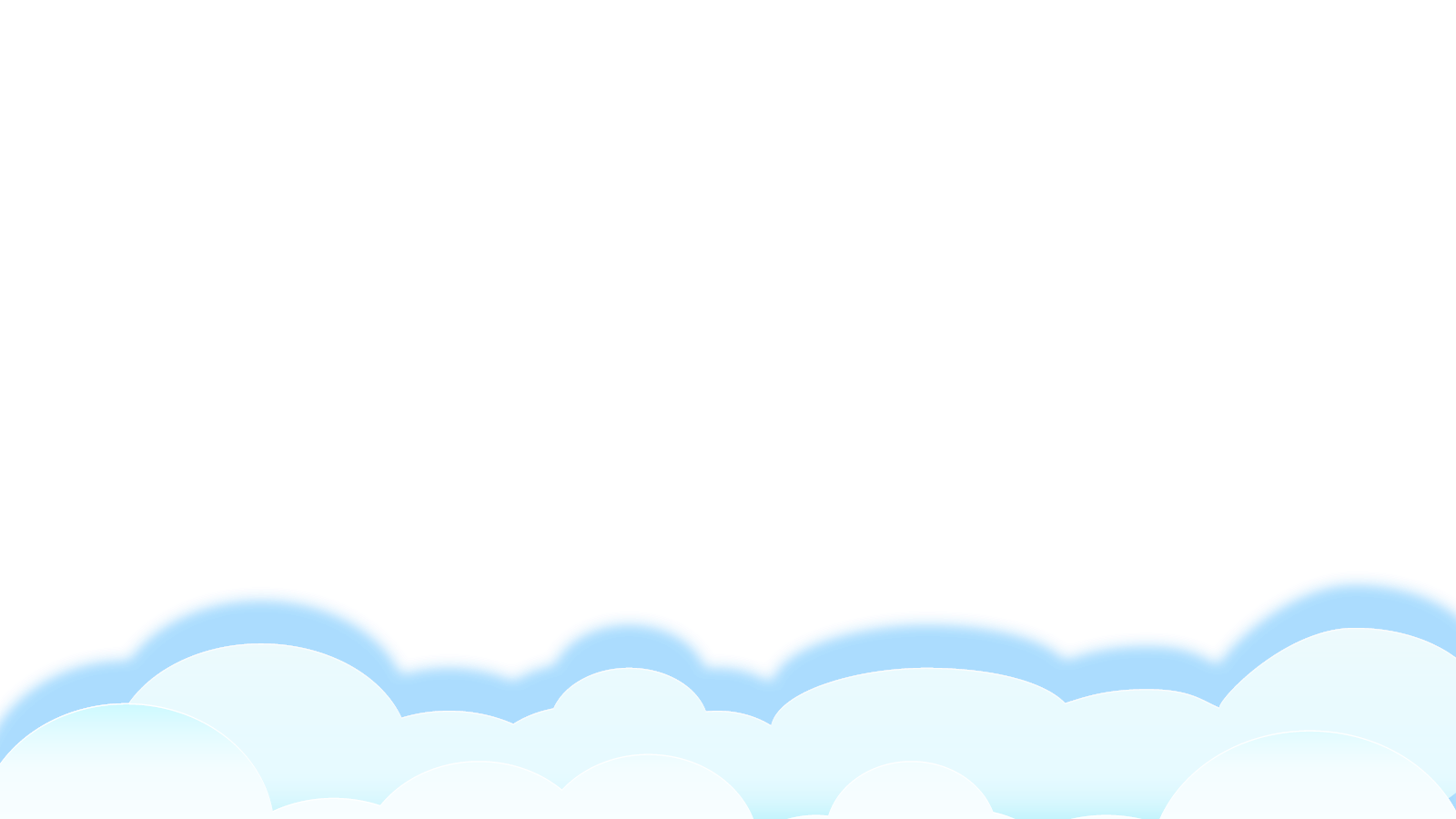 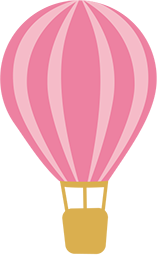 củng cố - dặn dò
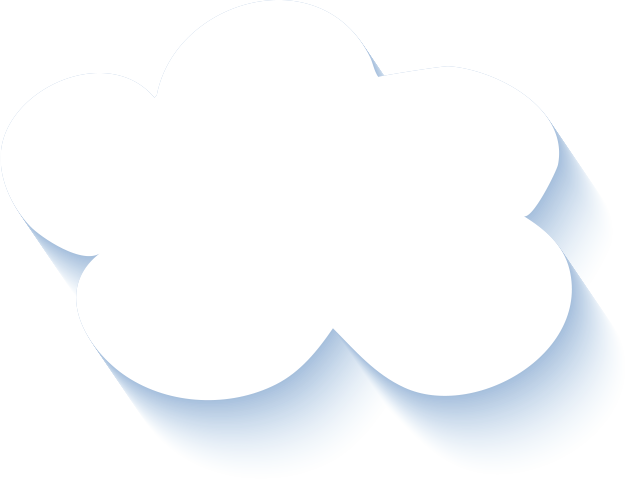 Tìm những bài thơ hặc câu chuyện viết về thầy cô giáo.
Xem trước bài sau.
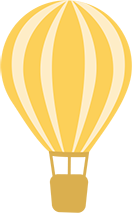 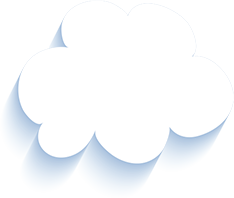 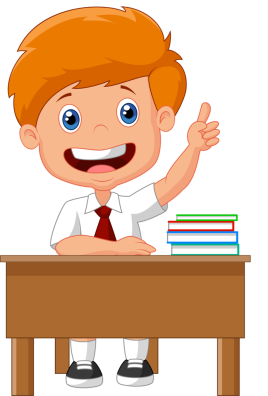 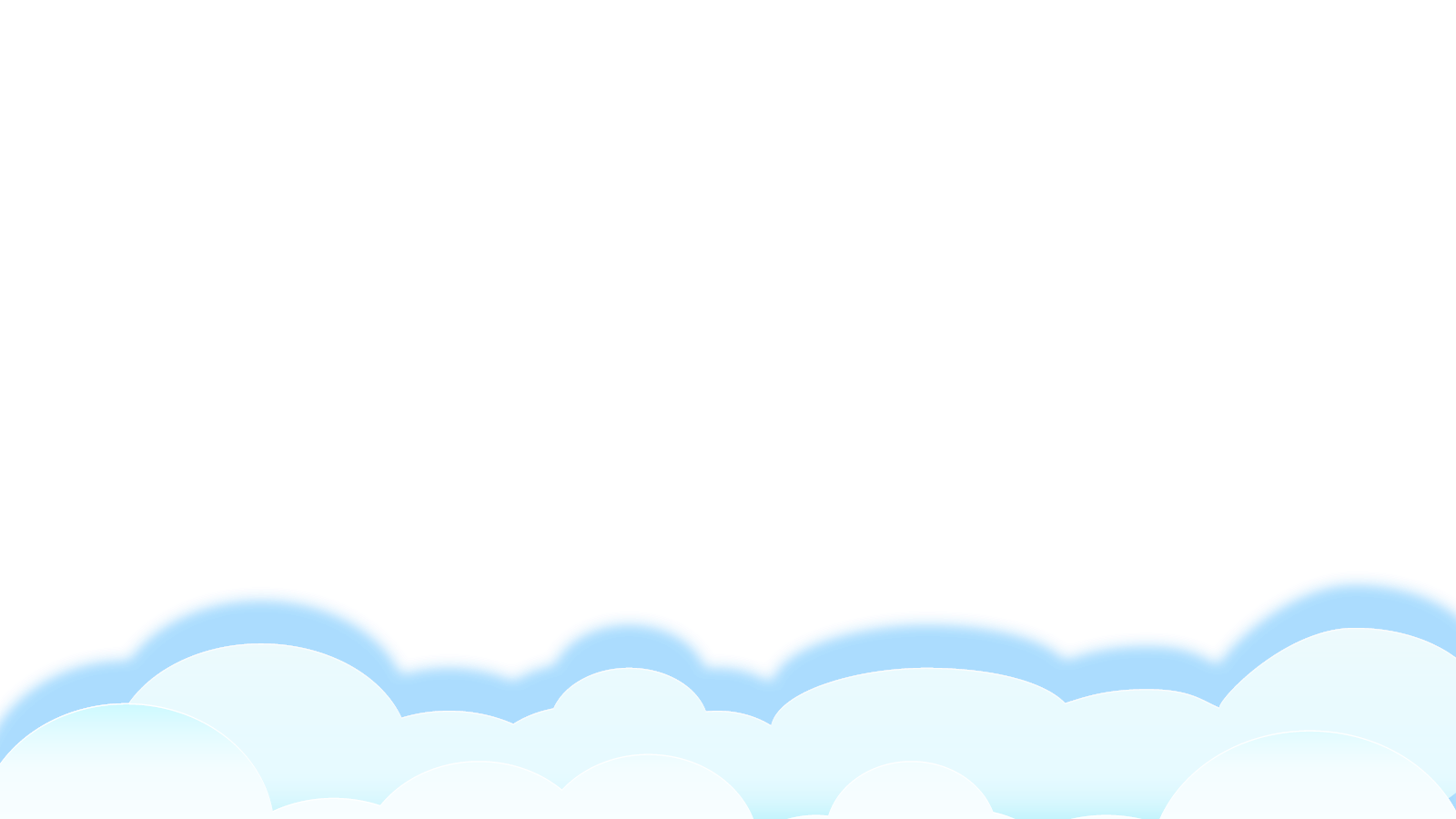 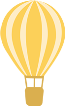 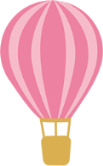 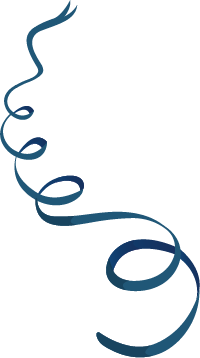 Tạm biệt và hẹn gặp lại 
các con vào những tiết học sau!
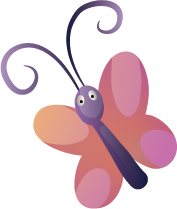 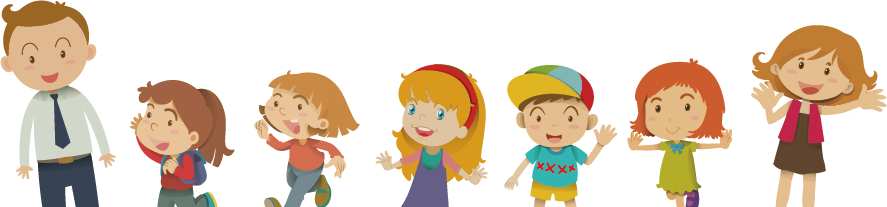 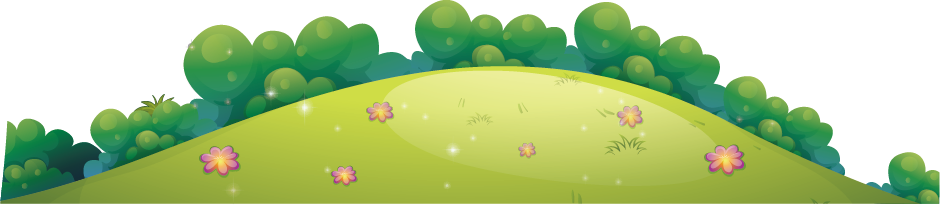